স্বাগতম
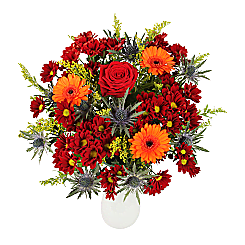 শিক্ষক পরিচিতি
নাম- মোঃ নাজমুল হুদা
                    সহকারি শিক্ষক                                                           
  বিদ্যালয়-ইসলামপুর সরকারি প্রাথমিক বিদ্যালয়
   উপজেলা-আলমডাঙ্গা ,জেলা-চুয়াডাঙ্গা।
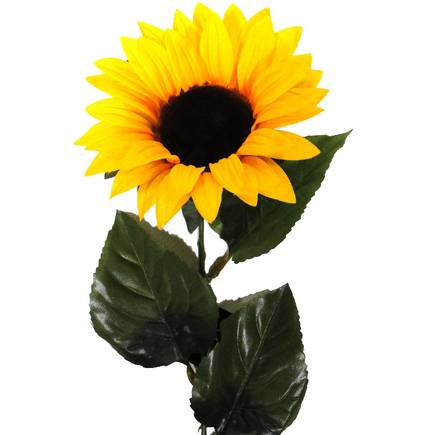 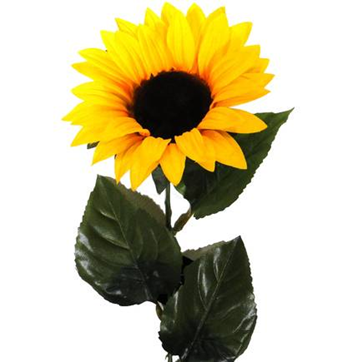 পাঠ পরিচিতি
শ্রেণি-দ্বিতীয়
                 বিষয়-প্রাথমিক গণিত
               পাঠের শিরোনাম-যোগ
               পাঠ্যাংশ-হাতে না রেখে যোগ
                সময়- 40 মিনিট
শিখনফল-
আজকের পাঠ শেষে –
৯.১.১ উপকরণ ব্যবহার করে যোগ করতে পারবে ।
৯.২.১ হাতে না রেখে দুই অংকবিশিষ্ট সংখ্যা উপরে-নিচে ও পাশাপাশি যোগ করতে পারবে।
শিক্ষার্থীদের আজকের পাঠের প্রতি মনযোগ আকর্ষণ করার জন্য ৩টি কলম দেখিয়ে বলব ,এখানে কয়টি কলম 
আছে? শিক্ষার্থীরা বলবে ৩ টি কলম। এর সাথে আর ও ৩টি কলম দিয়ে বলব  এবার কয়টি হলো? এভাবে যোগের ধারণা আলোচনা করব।
এসো ছবি দেখি
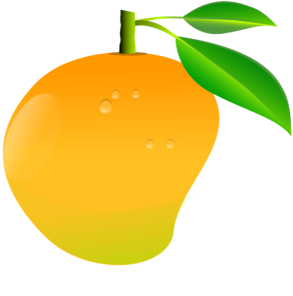 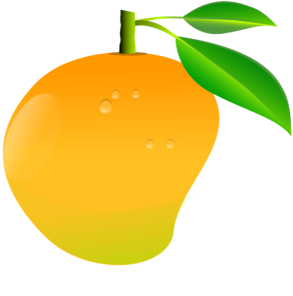 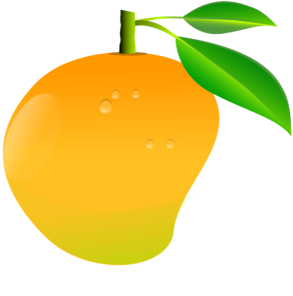 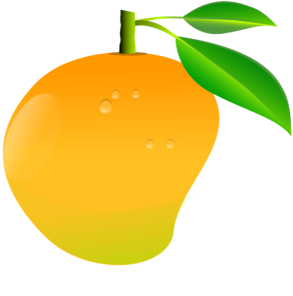 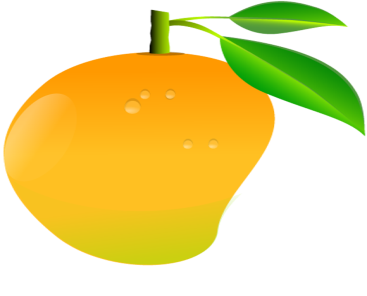 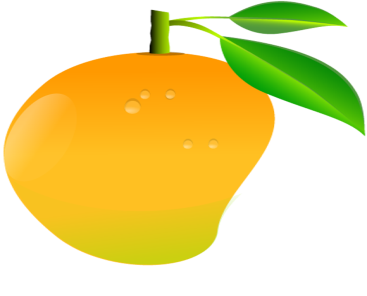 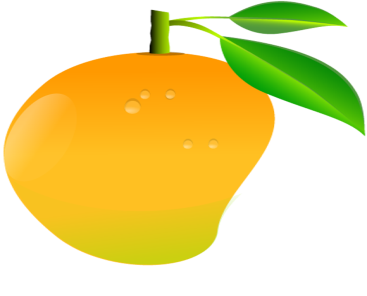 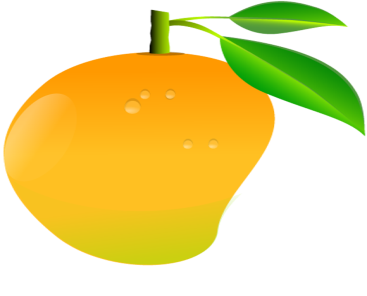 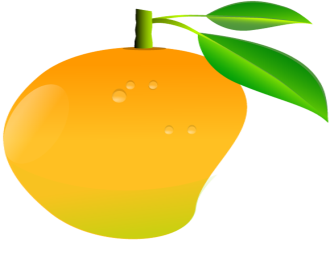 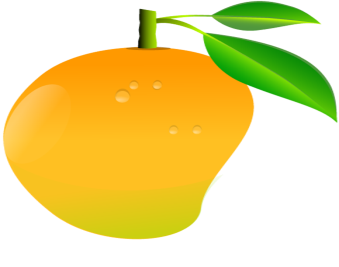 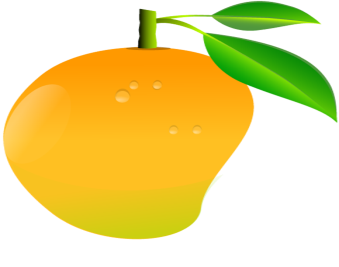 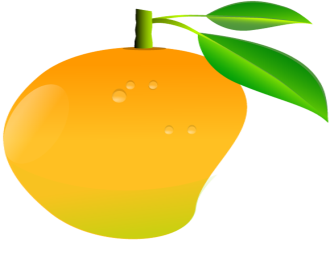 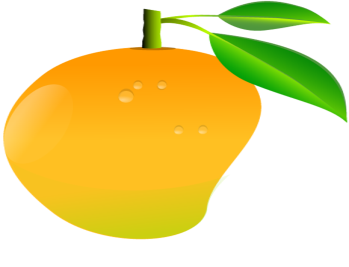 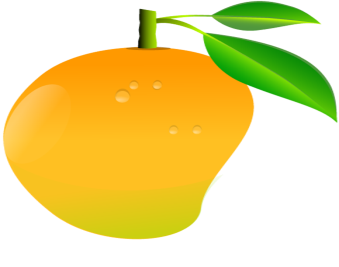 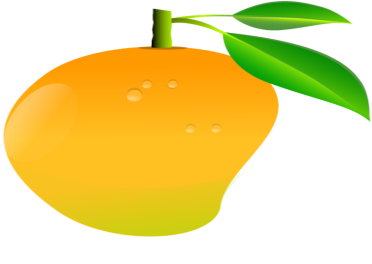 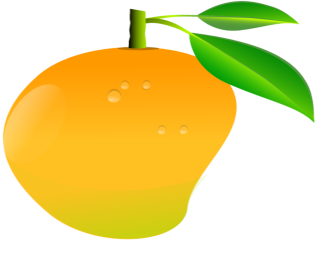 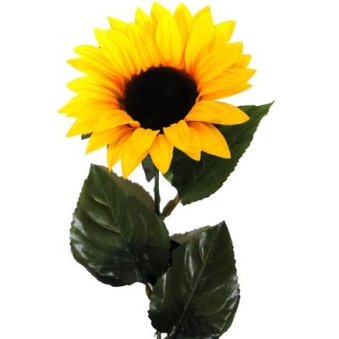 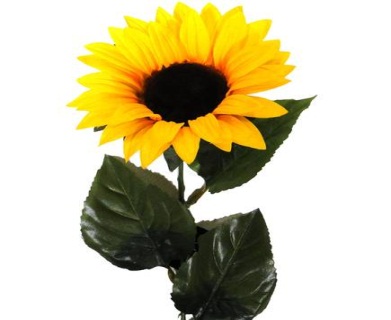 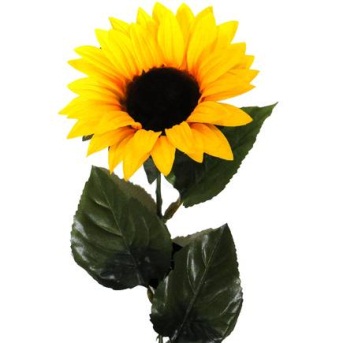 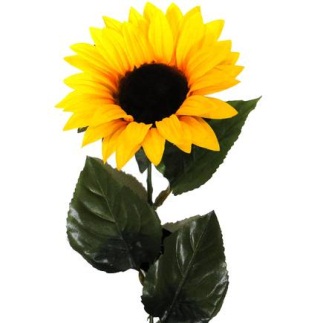 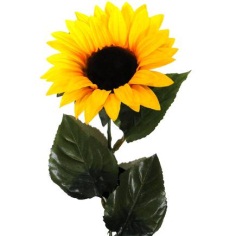 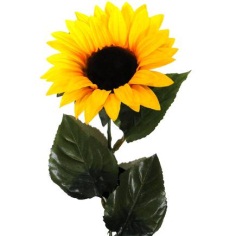 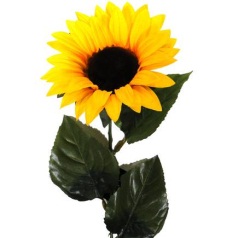 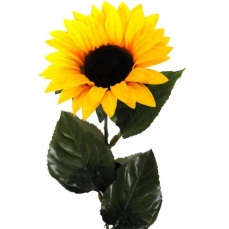 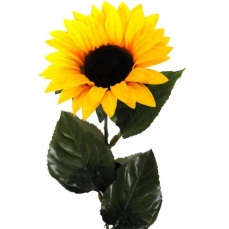 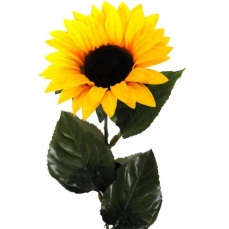 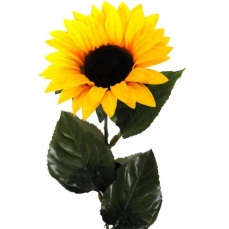 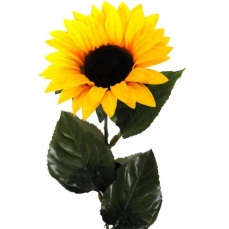 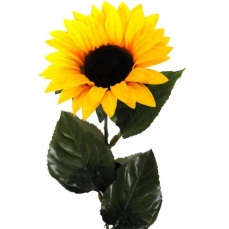 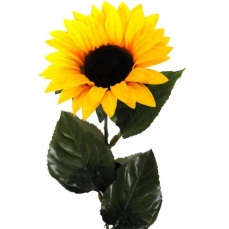 একত্র করা
যোগ করা
দাগ টেনে টেনে নিচের  প্রশ্নগুলো সমাধান করে দেখাব
৮
                                                            +৬
                                                         ________
                                                          ১৪
৭+২=৯
৩২
                                                             +২৪
                                                            _______
                                                                ৫৬
৪৩+১২=৫৫
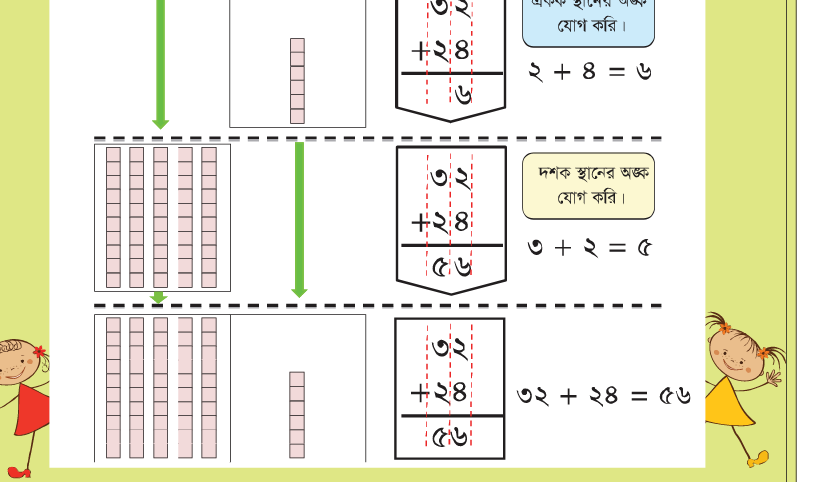 দলীয় কাজ
মূল্যায়ন
মৌখিক প্রশ্ন-রেজার ১৮টি কাগজ আছে।মিনার ১০টি কাগজ আছে। তাদের কাছে মোট কতগুলো কাগজ আছে?
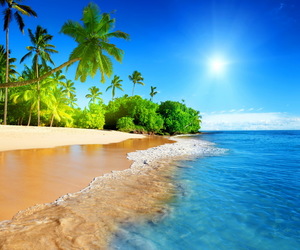 ধন্যবাদ